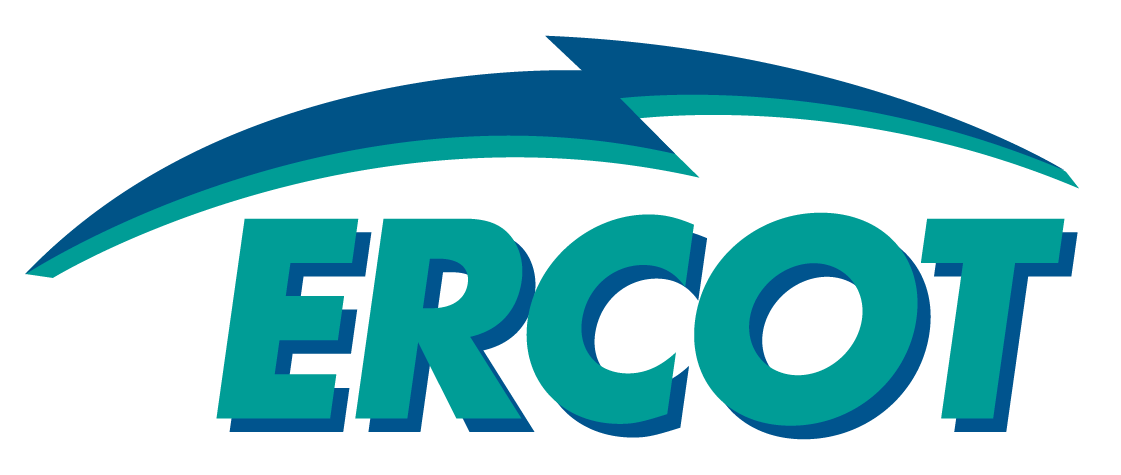 Flight Testing Update

Paul Yockey
Flight Administrator
 
Texas Set Working Group
06/17/15
Flight 0615
Flight 0615 Summary
Flight 0615 is 40.54% complete as of 06/16/15.
2 New CRs are testing (Including 1 additional DUNS)
Existing CRs: 7 CRs are testing for Change of Service Provider, 1 CR is testing for Bank Change, and 1 CR is adding new territories.
1077 tasks are scheduled including connectivity and penny test.
Texas Set Working Group
06/17/15
Flight 0615
Schedule
Flight 0615 signup begans 05/13/15
Flight 0615 signup deadline was 05/20/15 (Adhoc, 07/02/15 for Current MPs Only, subject to Flight Administrator and TDSPs’ Approval)*
Connectivity kick-off conference call was 05/26/15
Flight kick-off conference call was 06/12/15
Day 1 transactions began 06/15/15
Flight 0615 concludes on 06/26/15 (Contingency/Adhoc Period until 08/07/15)
Texas Set Working Group
06/17/15
Questions?
Texas Set Working Group
06/17/15